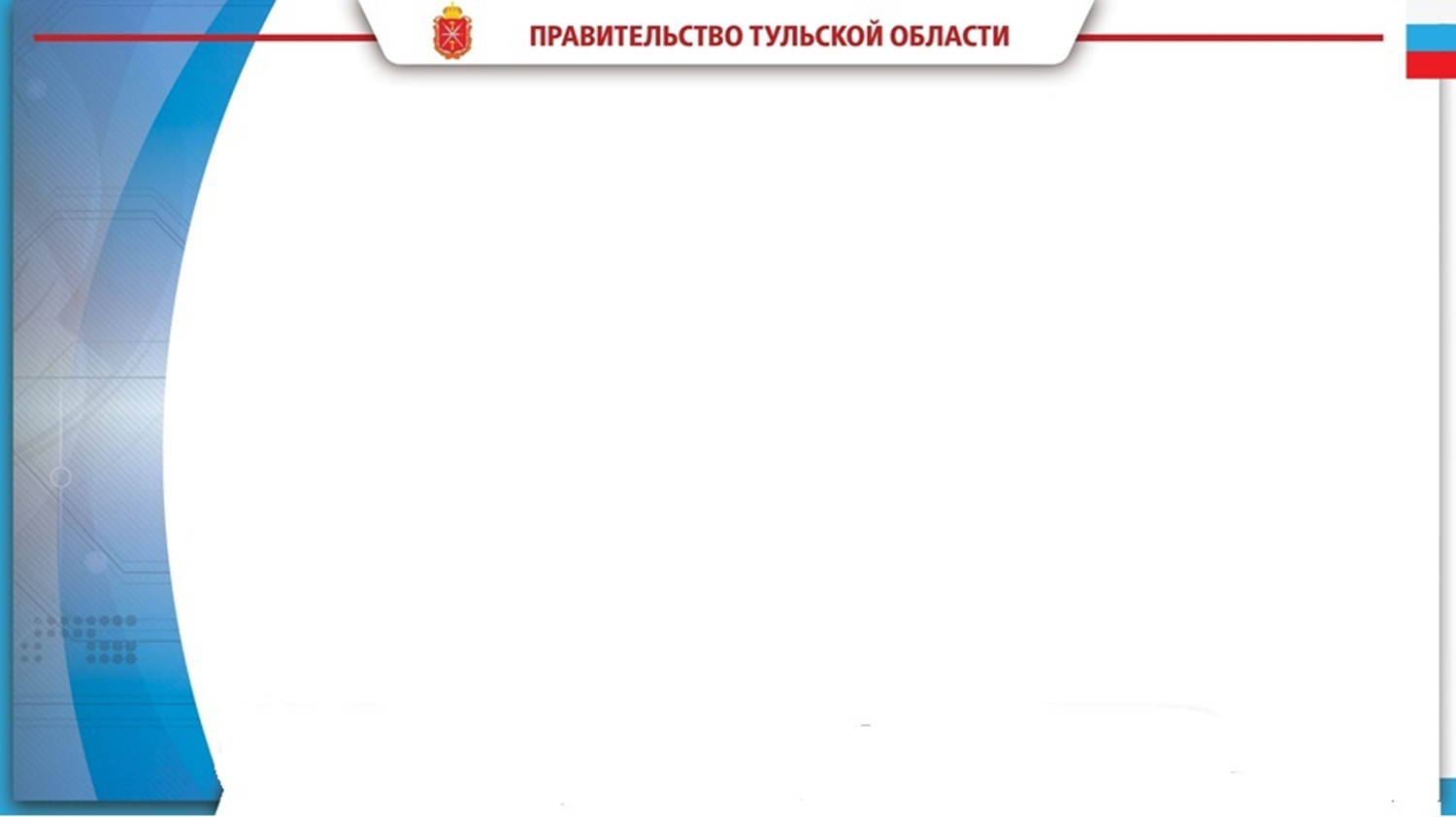 РЕАЛИЗАЦИЯ СИСТЕМЫ ДОЛГОВРЕМЕННОГО УХОДА ЗА ГРАЖДАНАМИ ПОЖИЛОГО ВОЗРАСТА 
И ИНВАЛИДАМИ В ТУЛЬСКОЙ ОБЛАСТИ
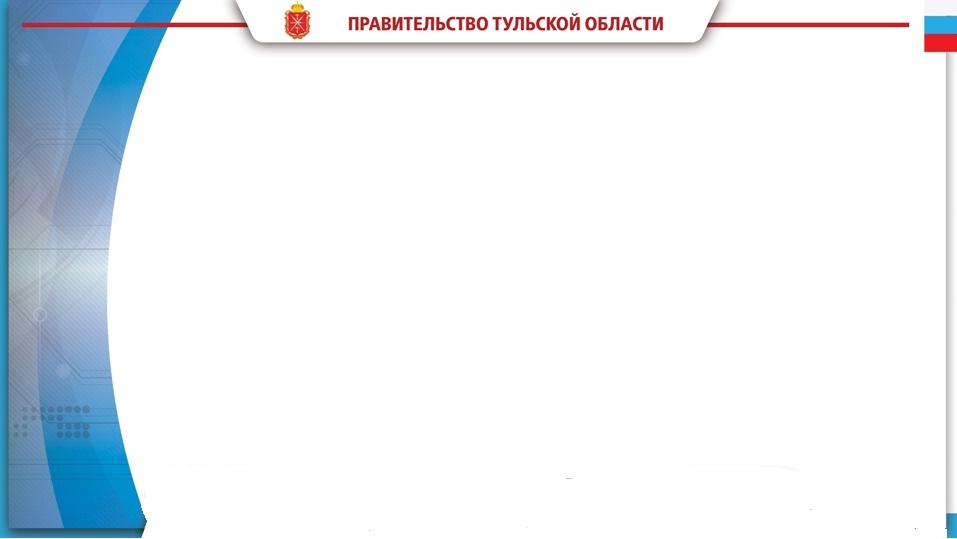 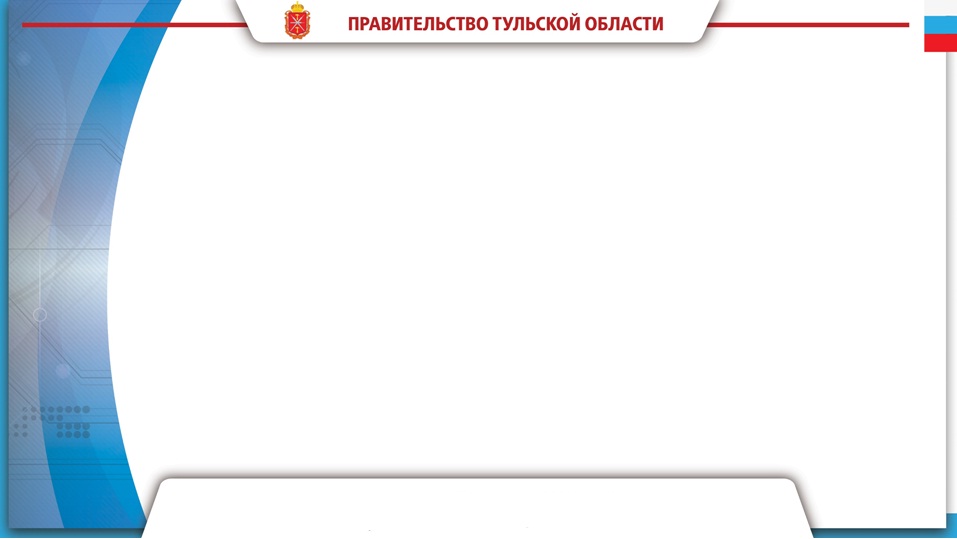 «Надо в корне изменить систему помощи людям, нуждающимся в долговременном уходе и в стационаре, и дома; настроить ее на потребности конкретной семьи, конкретного человека»

Президент Российской Федерации В.В. Путин
Послание Федеральному Собранию РФ, 20 февраля 2019 года
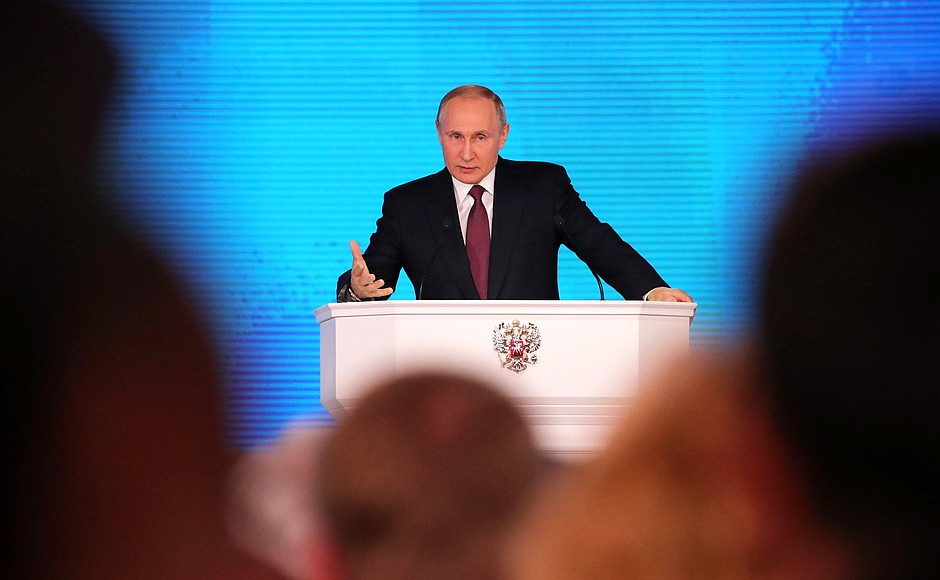 СОЗДАНИЕ СИСТЕМЫ ДОЛГОВРЕМЕННОГО УХОДА ЗА ГРАЖАНАМИ ПОЖИЛОГО ВОЗРАСТА И ИНВАЛИДАМИ В ТУЛЬСКОЙ ОБЛАСТИ
«Правительству Российской Федерации обеспечить повышение ожидаемой продолжительности жизни 
до 78 лет (к 2030 году - до 80 лет)»

Указ Президента Российской Федерации № 204 от 07.05.2018 
«О национальных целях и стратегических задачах  развития Российской Федерации на период до 2024 года»
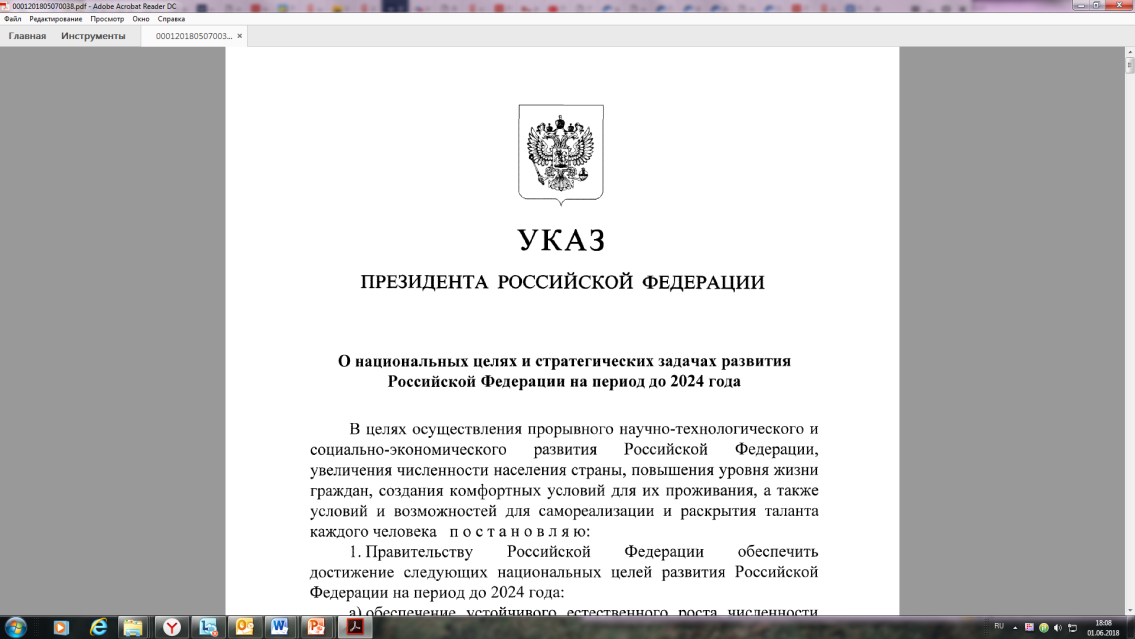 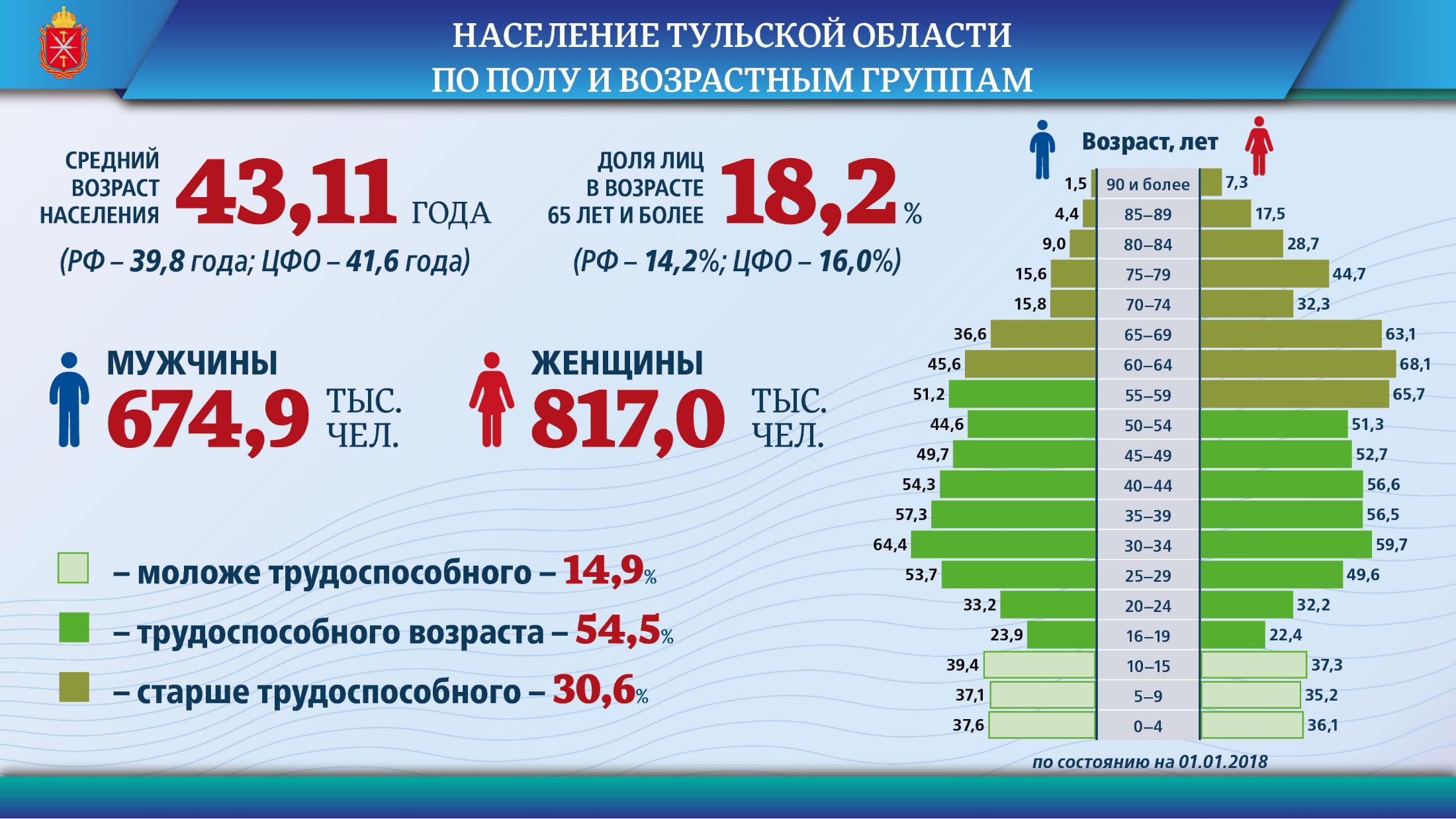 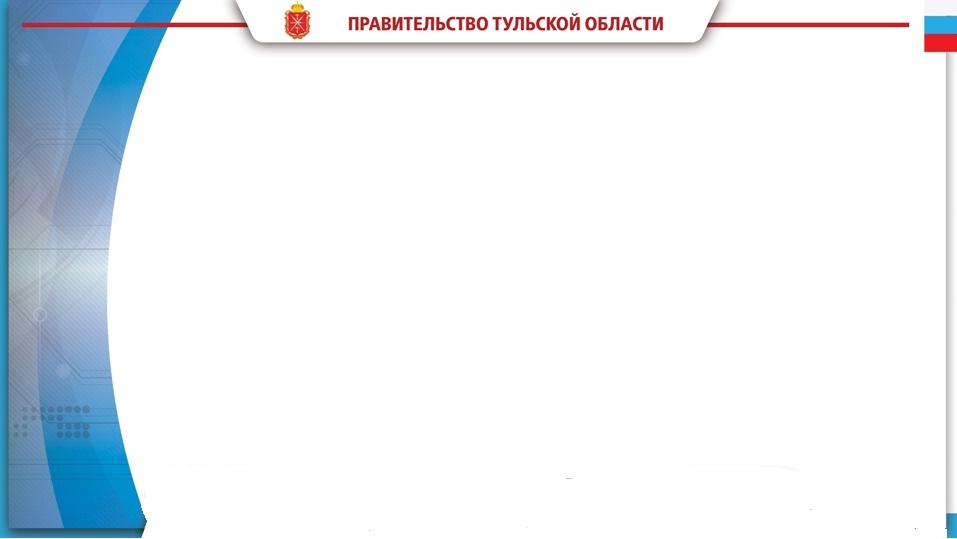 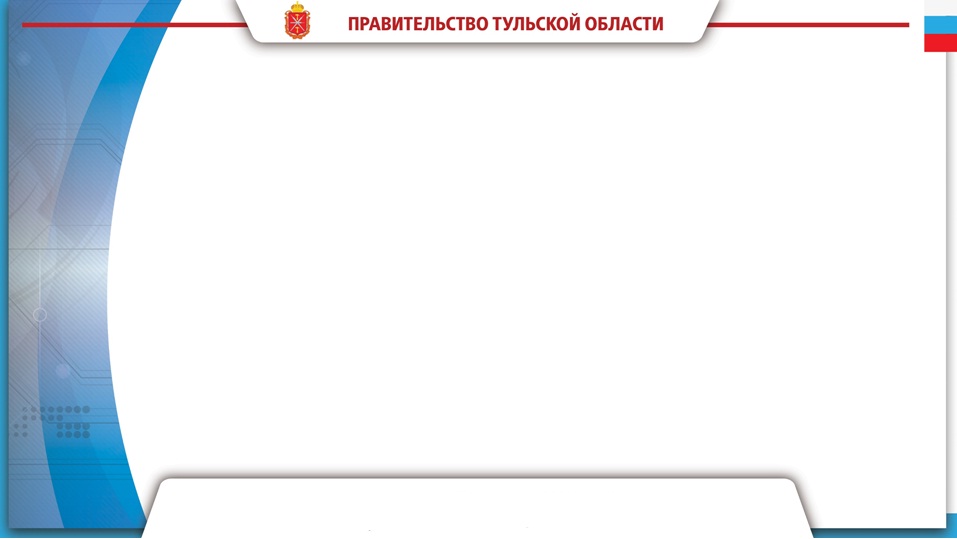 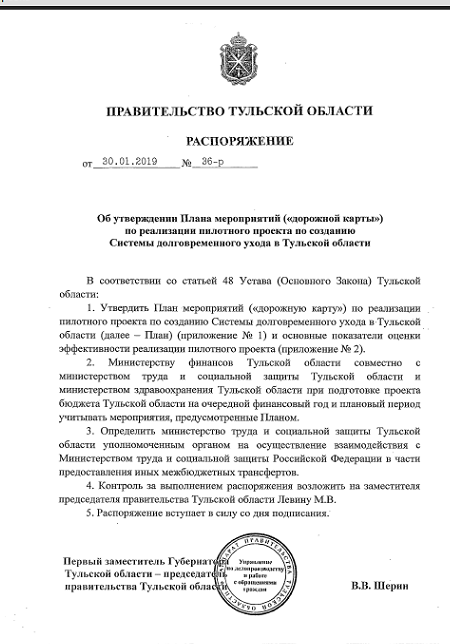 СОЗДАНИЕ СИСТЕМЫ ДОЛГОВРЕМЕННОГО УХОДА ЗА ГРАЖАНАМИ ПОЖИЛОГО ВОЗРАСТА И ИНВАЛИДАМИ В ТУЛЬСКОЙ ОБЛАСТИ
Распоряжение правительства Тульской области от 30.01.2019 
№ 36-р 
«Об утверждении 
Плана мероприятий 
(«дорожной карты») 
по реализации пилотного
 проекта по созданию
 Системы долговременного ухода в Тульской области»
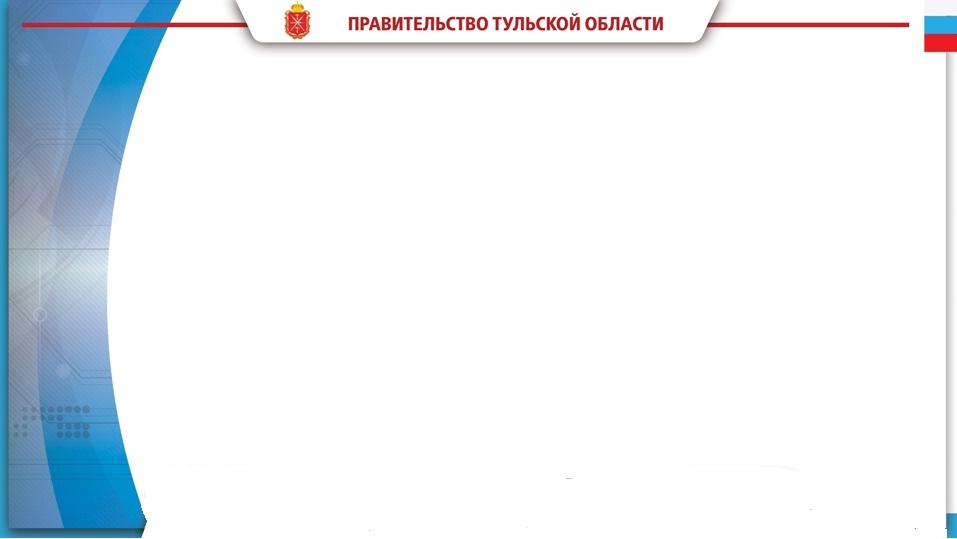 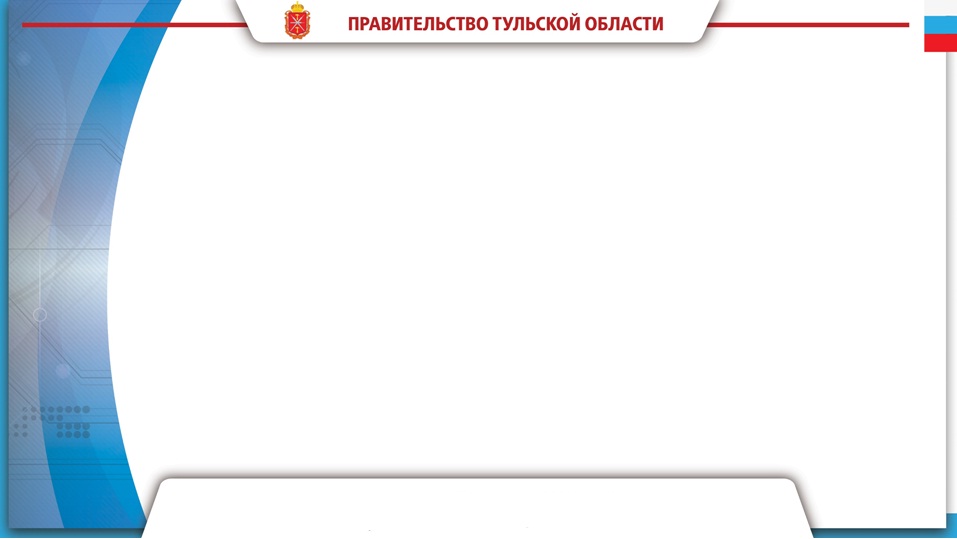 Пилотные территории: 2018-2019 годы
СОЗДАНИЕ СИСТЕМЫ ДОЛГОВРЕМЕННОГО УХОДА ЗА ГРАЖАНАМИ ПОЖИЛОГО ВОЗРАСТА И ИНВАЛИДАМИ В ТУЛЬСКОЙ ОБЛАСТИ
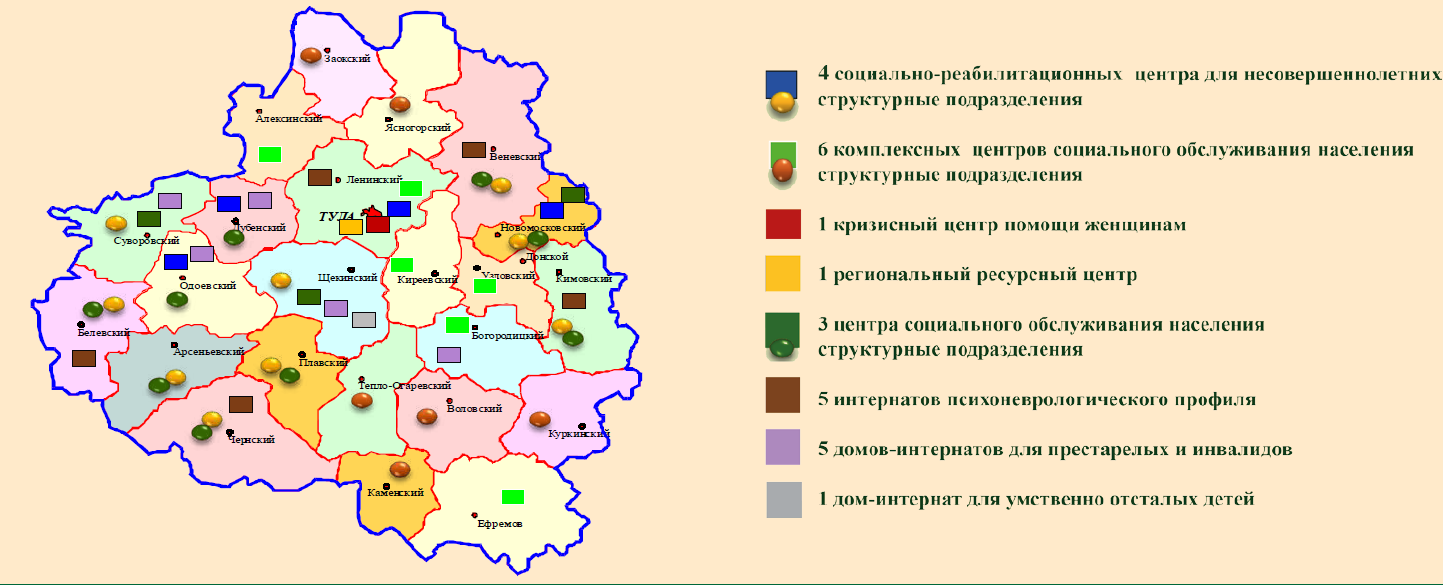 г. Тула
Веневский район
Богородицкий район
Дубенский 
Одоевский
Суворовский
Щекинский районы
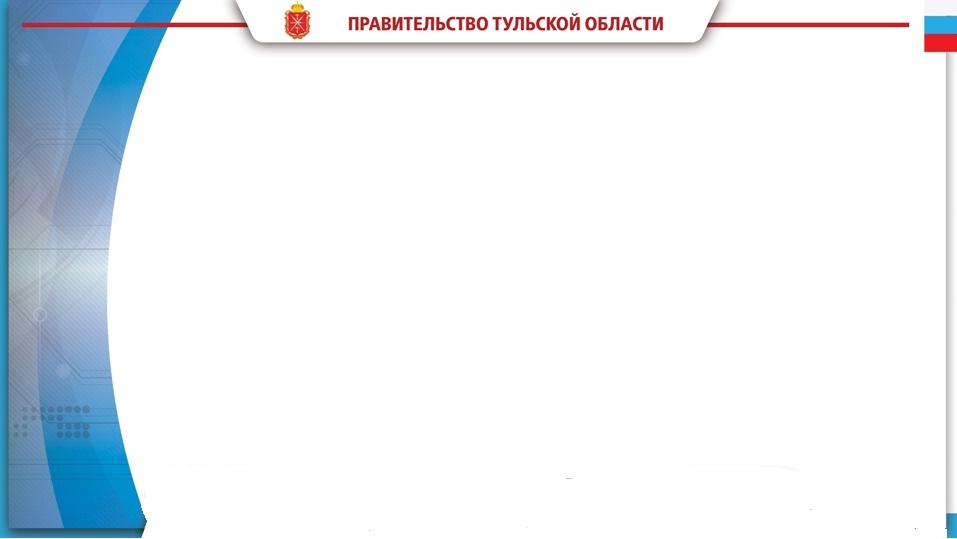 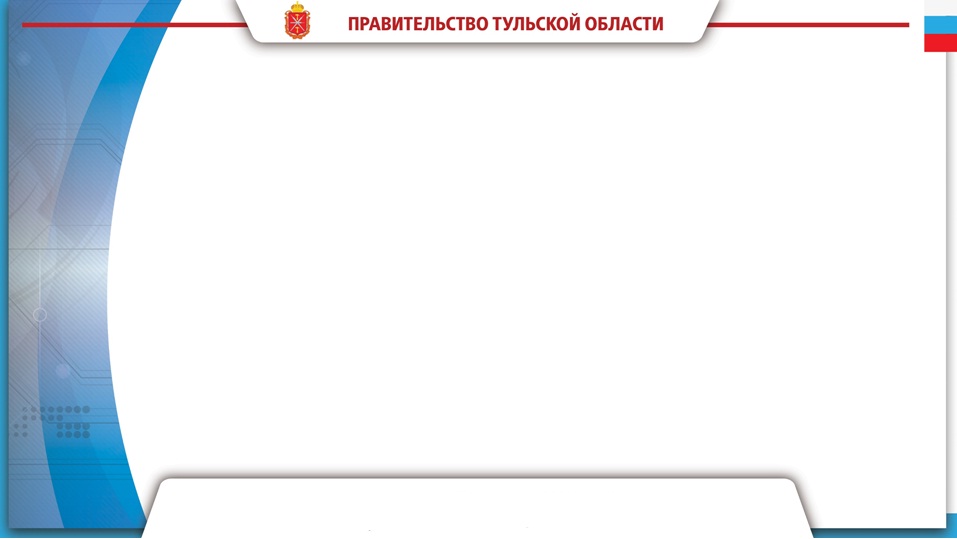 ЗАКОН   ТУЛЬСКОЙ   ОБЛАСТИ   от 05.02.2019 № 2-ЗТО
 «Об организации семейного сопровождения граждан пожилого возраста и инвалидов на территории Тульской области»


ЗАКОН   ТУЛЬСКОЙ   ОБЛАСТИ от 01.03.2019 № 21-ЗТО
 «О внесении изменения в Закон Тульской области 
«О регулировании отдельных отношений в сфере социального обслуживания граждан в Тульской области»
СОЗДАНИЕ СИСТЕМЫ ДОЛГОВРЕМЕННОГО УХОДА ЗА ГРАЖАНАМИ ПОЖИЛОГО ВОЗРАСТА И ИНВАЛИДАМИ В ТУЛЬСКОЙ ОБЛАСТИ
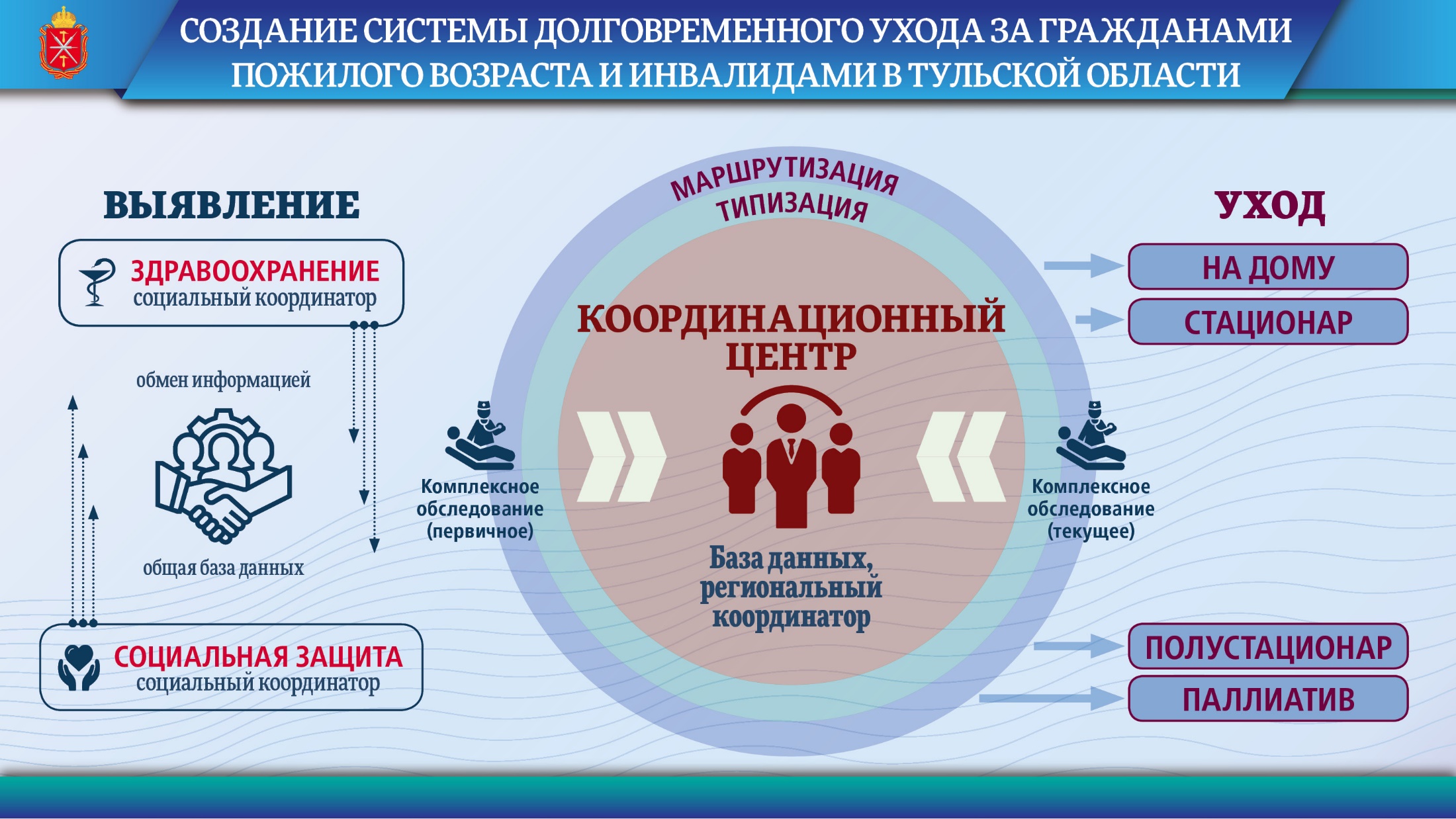 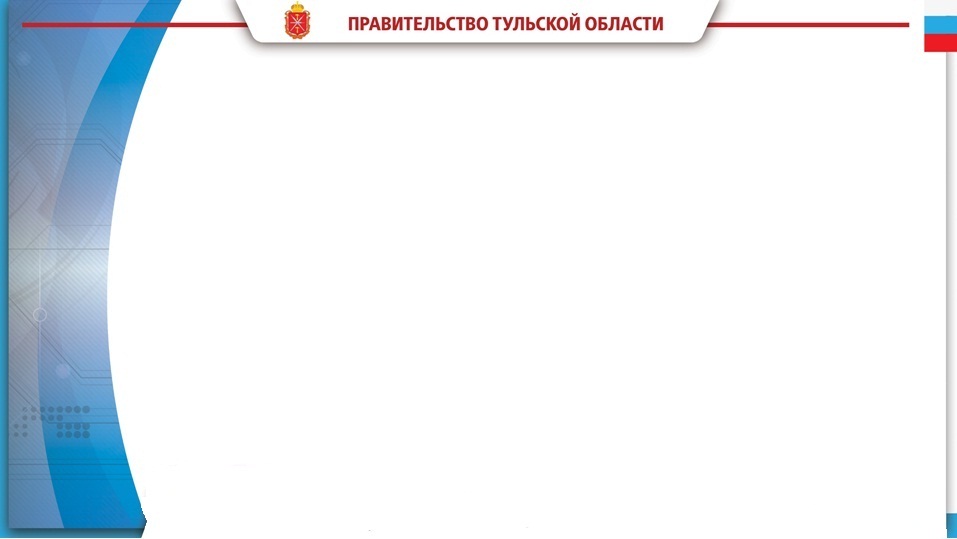 Региональная «горячая линия» 
системы долговременного ухода
8-800-200-52-26
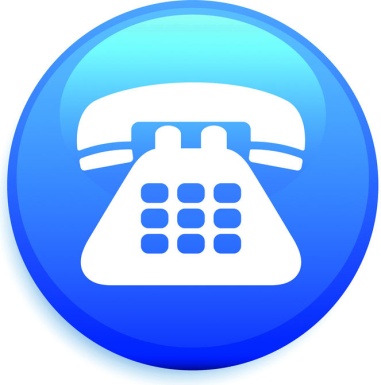 Региональная «горячая» линия
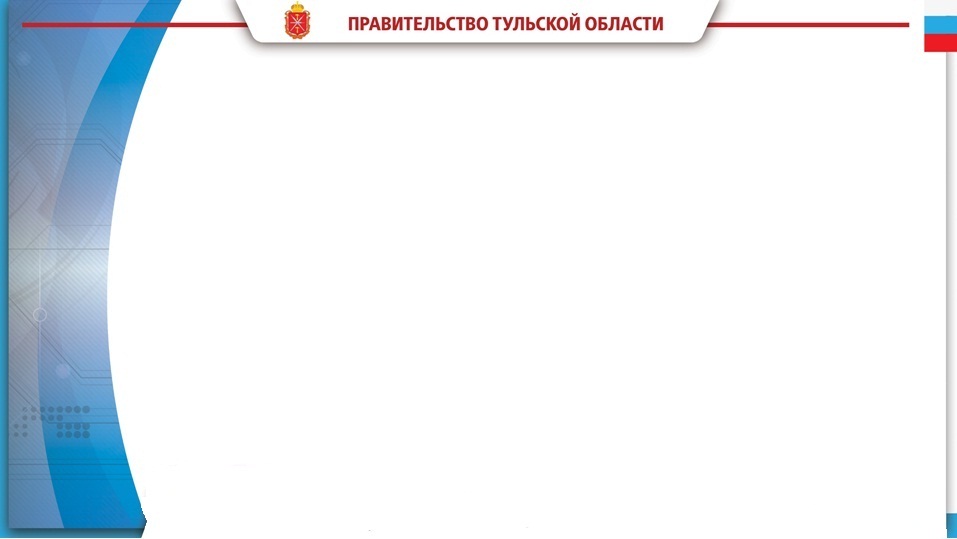 Укрепление материально-технической базы
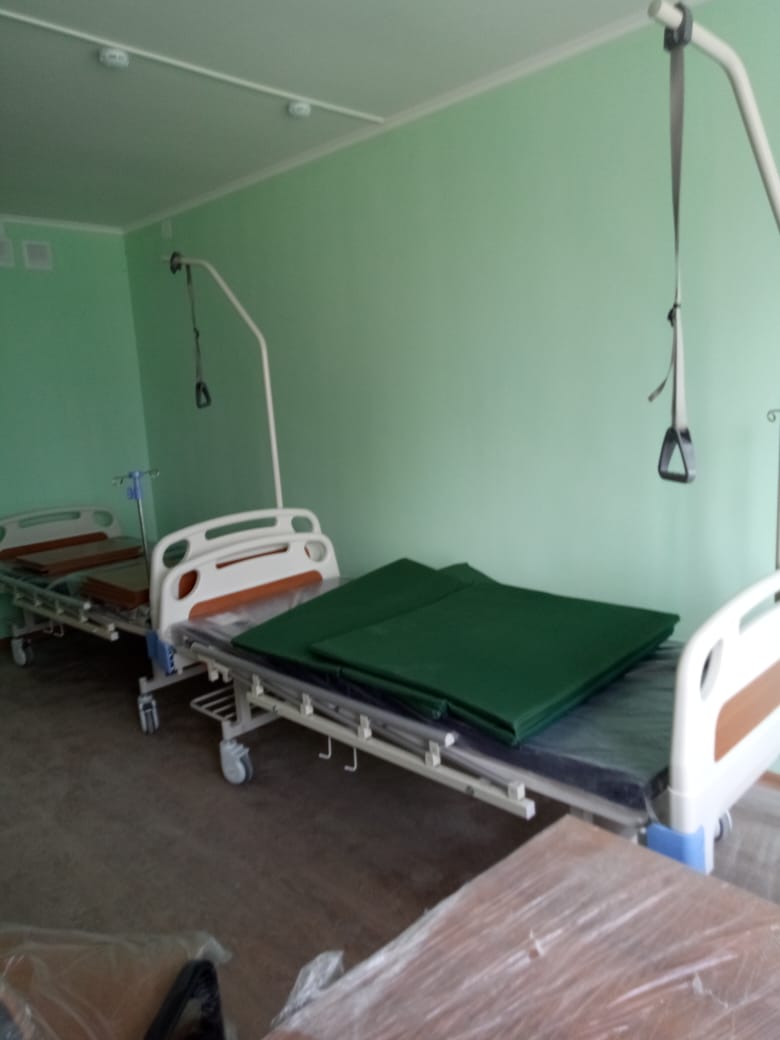 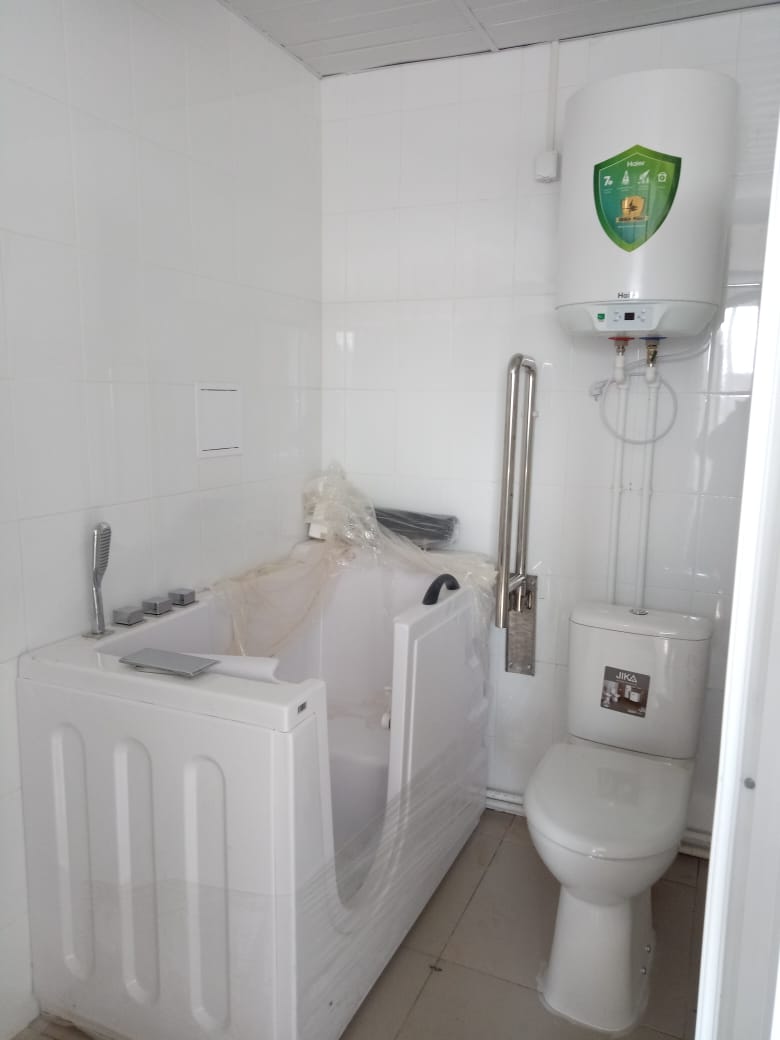 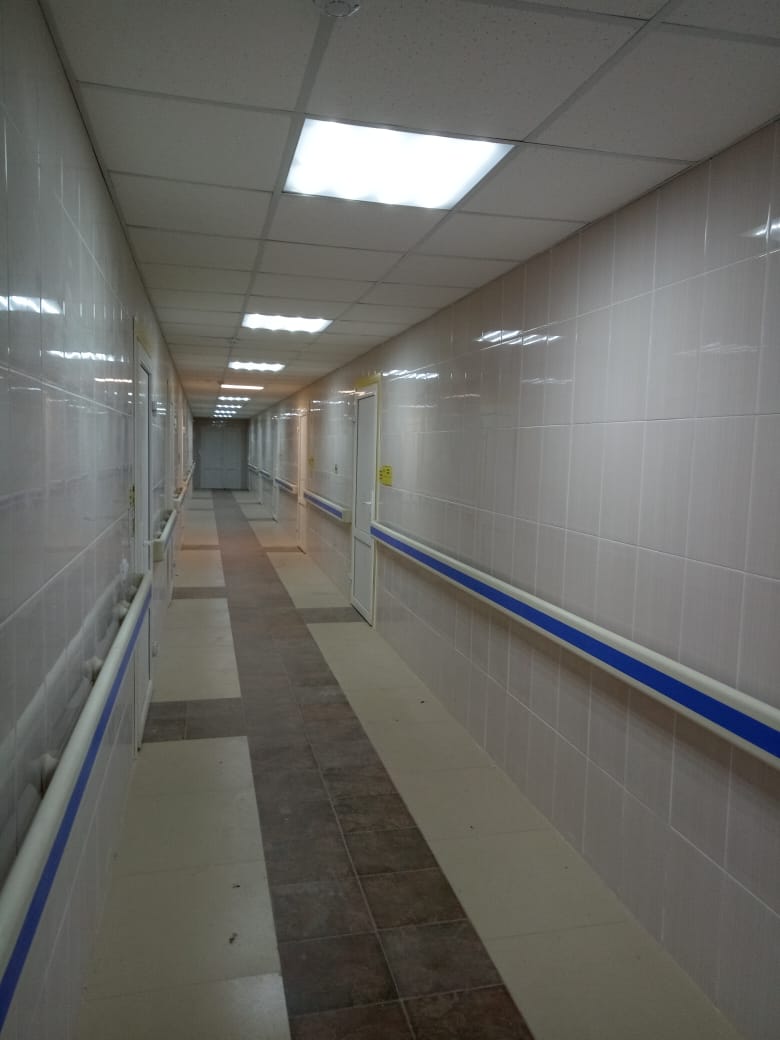 Региональная «горячая» линия
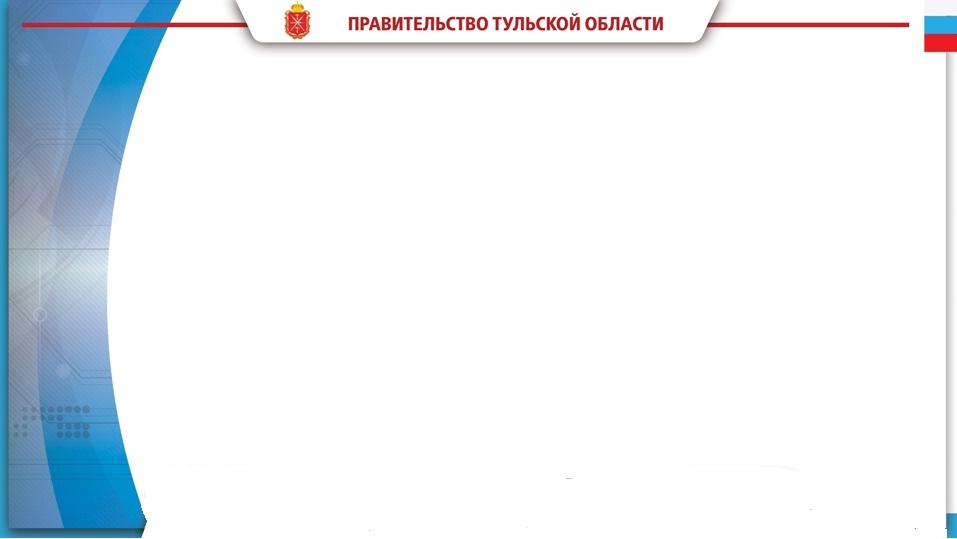 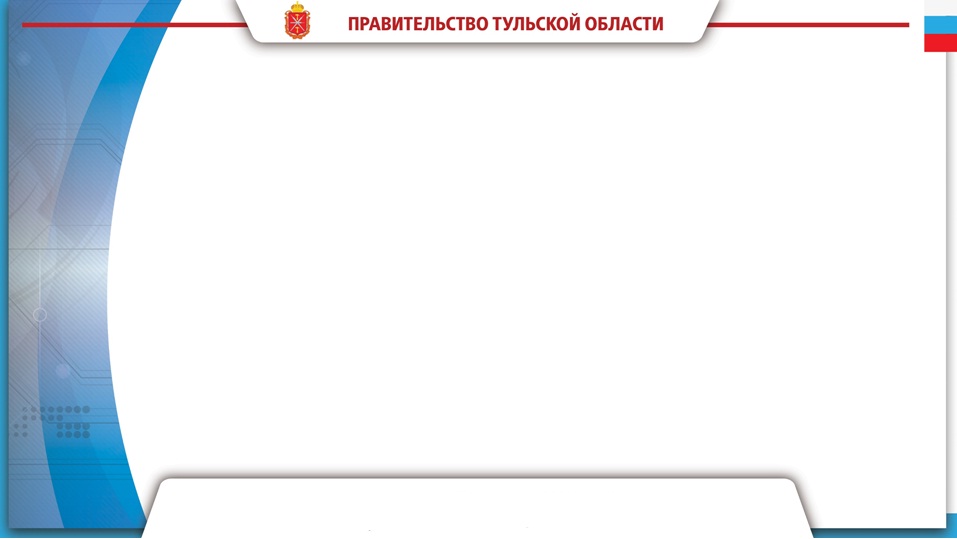 ПРИКАЗЫ МИНИСТЕРСТВА ЗДРАВООХРАНЕНИЯ ТУЛЬСКОЙ   ОБЛАСТИ 
  
от 31.08.2018 № 776-осн  «Об организации работы патронажной службы в амбулаторно-поликлинических отделениях государственных учреждений здравоохранения Тульской области»

от 21.09.2018 № 821-осн  «Об организации выездных мультидисциплинарных бригад для оказания медицинской помощи на дому пациентам с ограничением жизнедеятельности, нарушением функций при заболеваниях центральной и периферической нервной системы, сосудистых заболеваниях головного мозга и заболеваниях костно-мышечной системы»
СОЗДАНИЕ СИСТЕМЫ ДОЛГОВРЕМЕННОГО УХОДА ЗА ГРАЖАНАМИ ПОЖИЛОГО ВОЗРАСТА И ИНВАЛИДАМИ В ТУЛЬСКОЙ ОБЛАСТИ
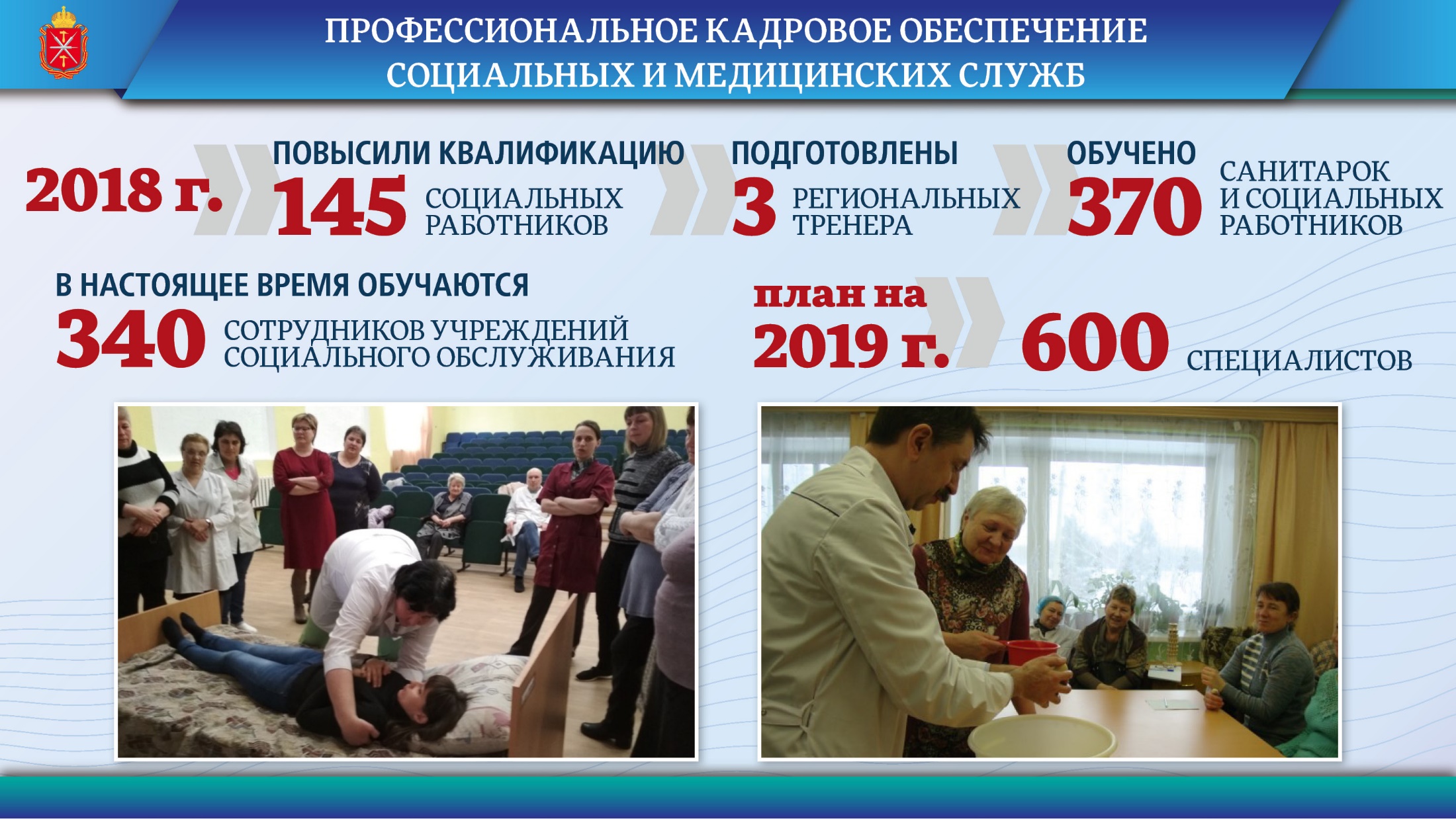 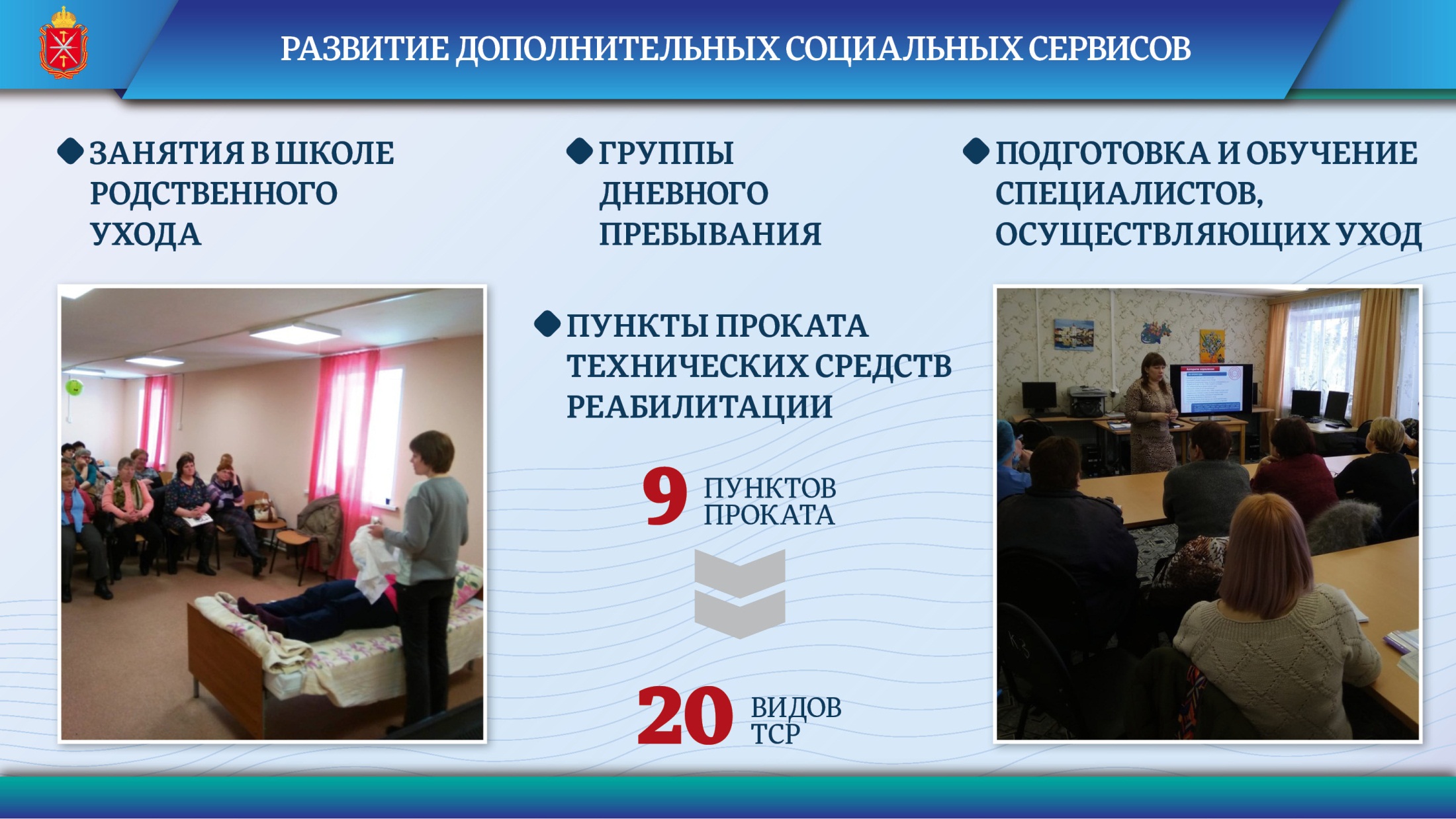 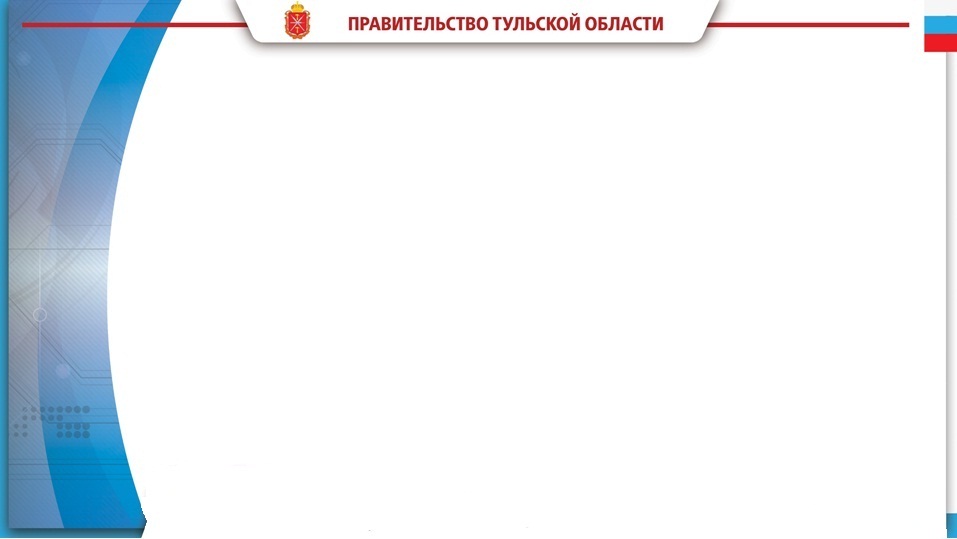 БЛАГОДАРЮ    ЗА   ВНИМАНИЕ!